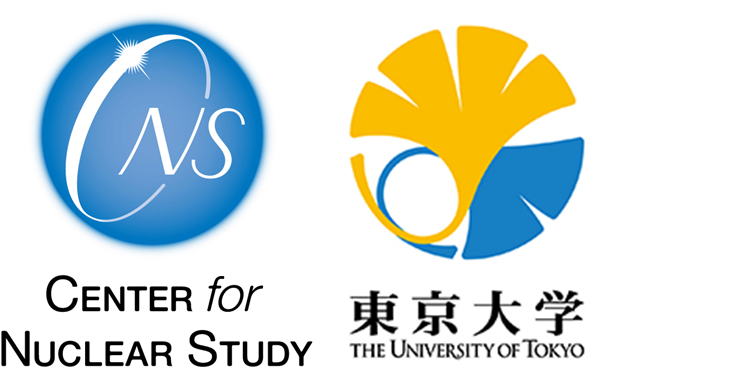 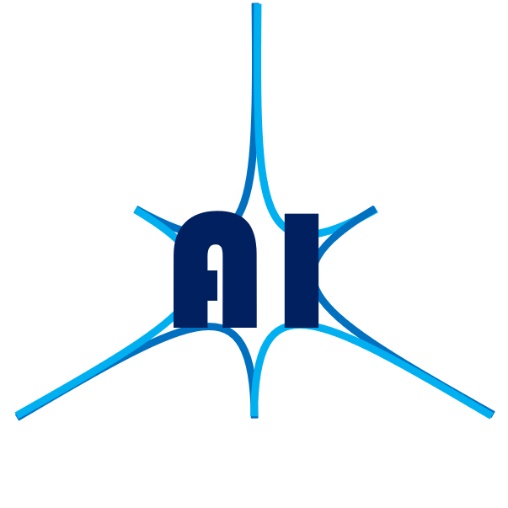 東京大学HyperECRイオン源機械学習制御に向けたビーム電流予測モデルの開発
鎌倉恵太∗A), 森田泰之B), 笠置歩C), 岡直哉D),西隆博B), 中川真菜美E), 小高康照A), 酒見泰寛A)
A) 東京大学 原子核科学研究センター,
B) 理研仁科センター, C) 立教大学AI, D) NICT, E) 理研CPR
加速器・ビーム物理の機械学習ワークショップ2023
11/27/2023
1
HyperECRイオン源の概要
1991年, 東京大学原子核研究所(田無・現在の西東京市)で完成. 
                     低速イオン実験室で原子物理実験に利用.
2001年, 理研仁科センター偏極イオン源室へ移設. CNSが管理.
2002年～現在, 理研AVFサイクロトロンへビームを供給.
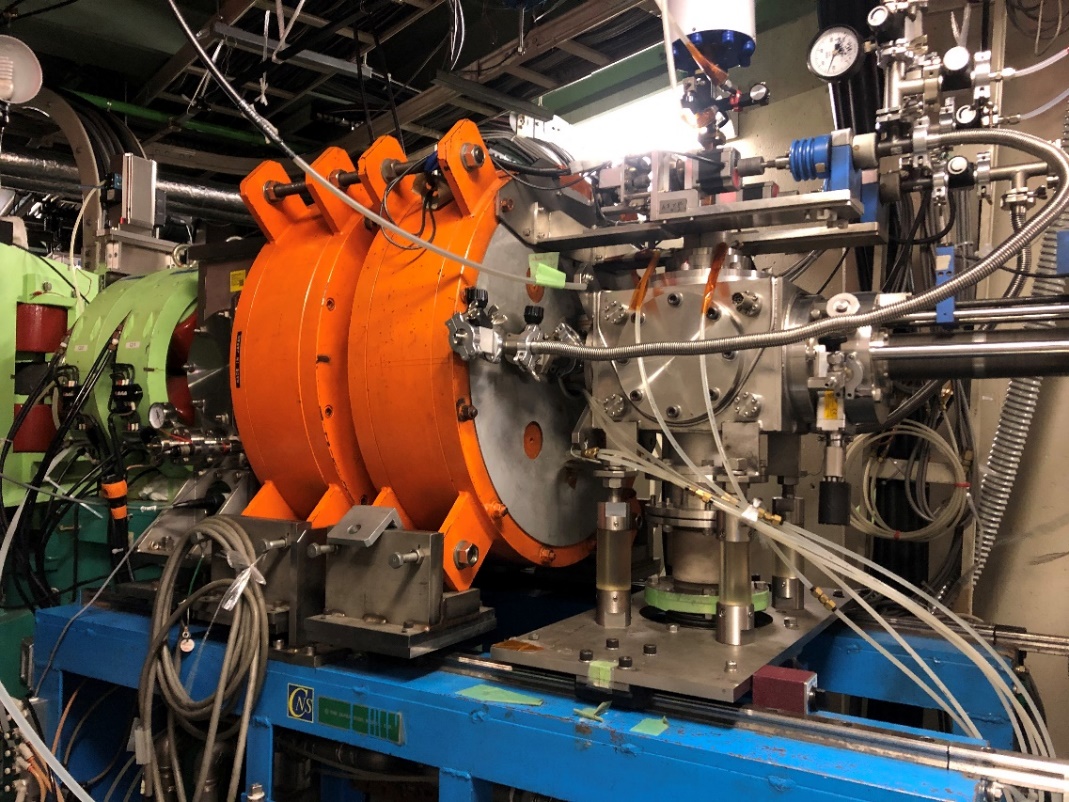 HyperECR外観
2
HyperECRイオン源の運転状況
2022年AVF入射実績
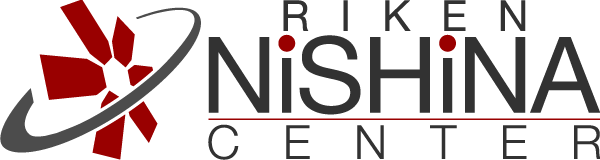 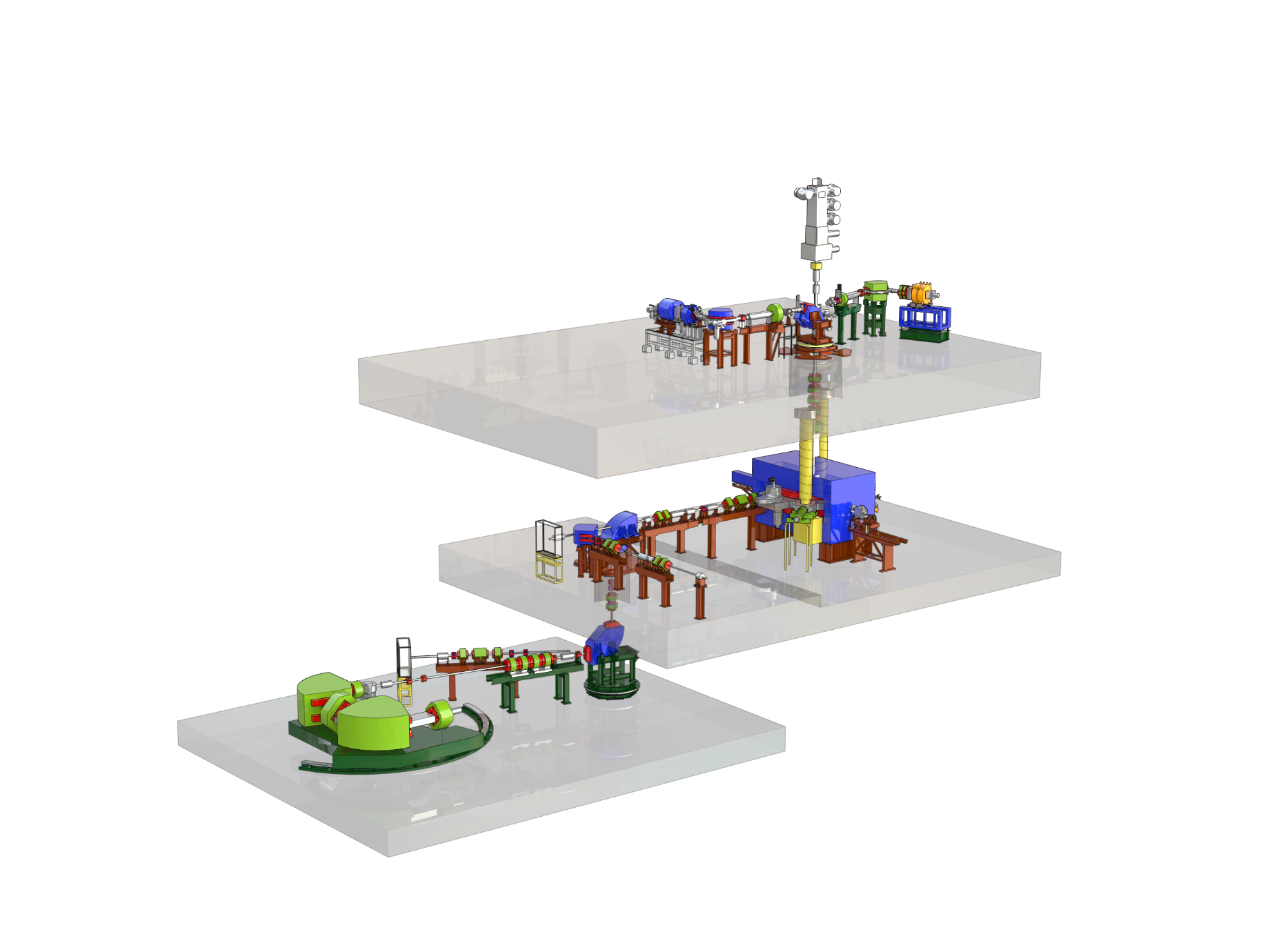 PIS
2022年はAVF総運転時間の3,310時間の63.6%に当たる2,107時間をHyperECRから供給.
HyperECR
18 GHz ECR
AVF Cyclotron
RI製造
学生実験
RRC
生物照射RIBF
Fr-EDM探索
CRIB Spectrometer
宇宙核物理
理研AVFサイクロトロン施設
3
イオン源 + LEBT制御パラメータ
HyperECRイオン源
低エネルギービーム輸送系(LEBT)
制御可能な値, 観測できる情報
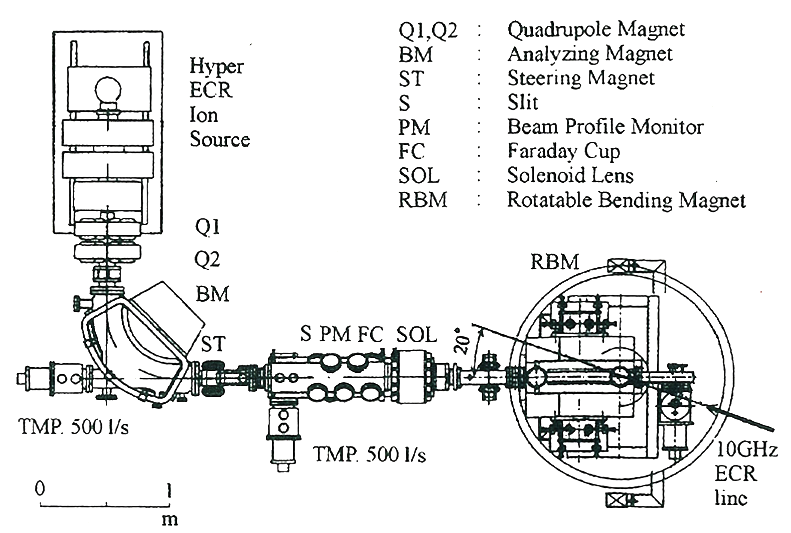 下流コイル(MC2)
上流コイル(MC1)
マイクロ波入射マイクロ波反射
グランド電極
真空度
六極磁石
アインツェル電極
Q1 電流値
RF Feed
Beam
ECR Plasma
固体試料位置
分析電磁石電流
イオン化ガス流量
六極磁石
サポートガス流量
下流コイル(MC2)
上流コイル(MC1)
AVF入射
カメラ(画像)
ファラデーカップ (FC)
スリット位置(上,下, 左, 右)
MC2電流
MC1電流
4
ECRイオン源運転の課題
運転パラメータ
(制御可能な値)
マイクロ波入力
メインガスバルブ開度
サポートガスバルブ開度
上流側ミラーコイル電流
下流側ミラーコイル電流
固体試料位置
スリット位置 (上下左右)
収束用四重極電磁石電流
アインツェル電圧
引き出し電圧 (要請)
分析電磁石電流 (要請)
(観測できる情報)
マイクロ波反射
引出チェンバ真空度
ドレイン電流
引き出し口の画像
ビーム生成の物理量
ビーム品質
 ビーム量
 ビーム安定度
プラズマの電子密度
 プラズマの電子温度
 イオン閉じ込め時間
   …
運転パラメータとビーム生成に関わる物理量が一対一対応しない.
運転者の経験頼み. 固体試料等, イオン種によっては安定した長期安定供給が困難.
ビーム入射中はファラデーカップ退避するため, ビーム量のモニターできず.
5
機械学習でビーム品質を予測
運転パラメータ
(制御可能な値)
マイクロ波入力
メインガスバルブ開度
サポートガスバルブ開度
上流側ミラーコイル電流
下流側ミラーコイル電流
固体試料位置
スリット位置 (上下左右)
収束用四重極電磁石電流
アインツェル電圧
引き出し電圧 (要請)
分析電磁石電流 (要請)
(観測できる情報)
マイクロ波反射
引出チェンバ真空度
ドレイン電流
引き出し口の画像
ビーム品質予測
 ビーム量
 ビーム安定度
機械学習モデル
Neural Network
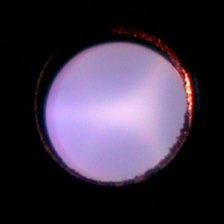 入力と出力が記録された運転データを学習させて, 機械学習モデルを訓練する.
ビーム品質を予測するモデルは, イオン源の監視に利用できる.
ほしいビーム品質を与える運転パラメータ（観測値は実測値を使用）を見つけられれば,イオン源の自動ビーム維持制御も可能となる.
6
ニューラルネットワークモデル
画像データ
ResNet50(CNN)
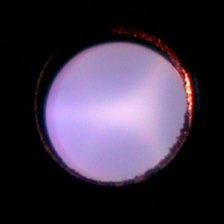 2048
512
予測
全結合層
全結合層
全結合層
マイクロ波入力
メインガスバルブ開度
サポートガスバルブ開度
上流側ミラーコイル電流
下流側ミラーコイル電流
固体試料位置
スリット位置 (上下左右)
収束用四重極電磁石電流
アインツェル電圧
引き出し電圧 (要請)
分析電磁石電流 (要請)
マイクロ波反射
引出チェンバ真空度
ドレイン電流
ビーム量
64
1
224 x 224 pixels x3 (RGB)
数値データ
全結合層
17
出力層
入力層
7
機械学習に用いたサンプルデータ
2023/09/19, 56Fe15+ビーム
実験終了後, 2回同様のビーム調整を繰り返した.
データ量の多い2回目を訓練に, 1回目のデータを学習モデルの検証に用いた.
不使用
Validation (検証用)
Training (学習用)
1回目調整
測定時間: 13分16秒
データ数: 4,900

2回目調整
測定時間: 18分31秒
データ数: 6,850
8
モデルの訓練と検証
訓練
学習曲線
検証
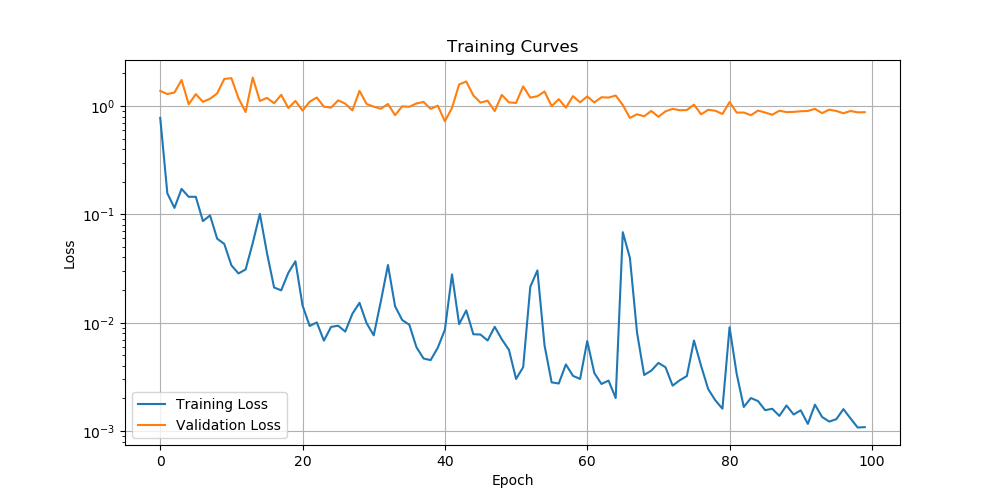 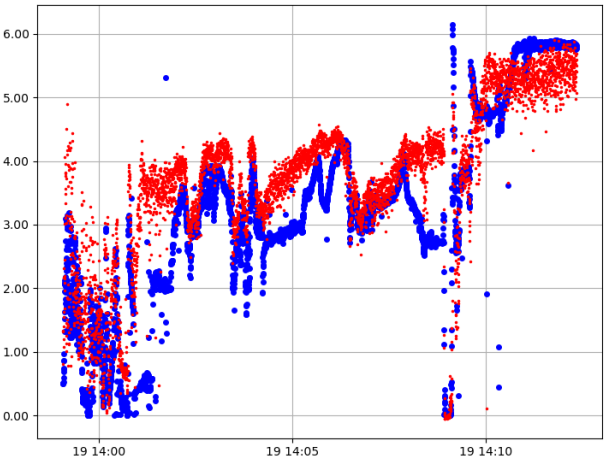 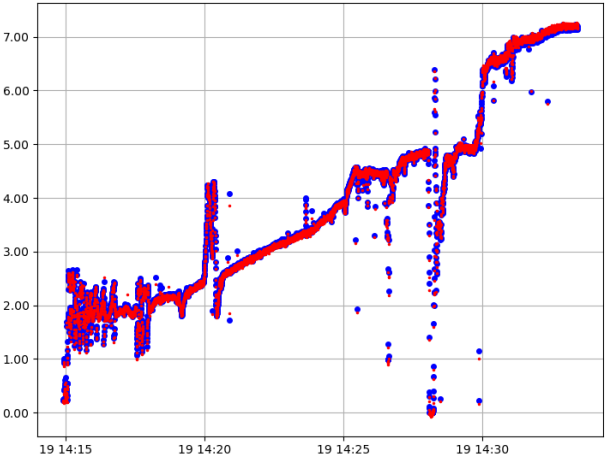 実測値
予測値
検証
訓練
Loss
Intensity
Intensity
Epoch
time
time
訓練データ: 実測値と予測値が一致. 

検証データ: 実測値と予測値はよく一致しないが                      全体の傾向や放電時など特徴的な部分                      は予測できている.

訓練データが不足している？
訓練データにゴミが入っている？
9
Ablation Study
元のモデル
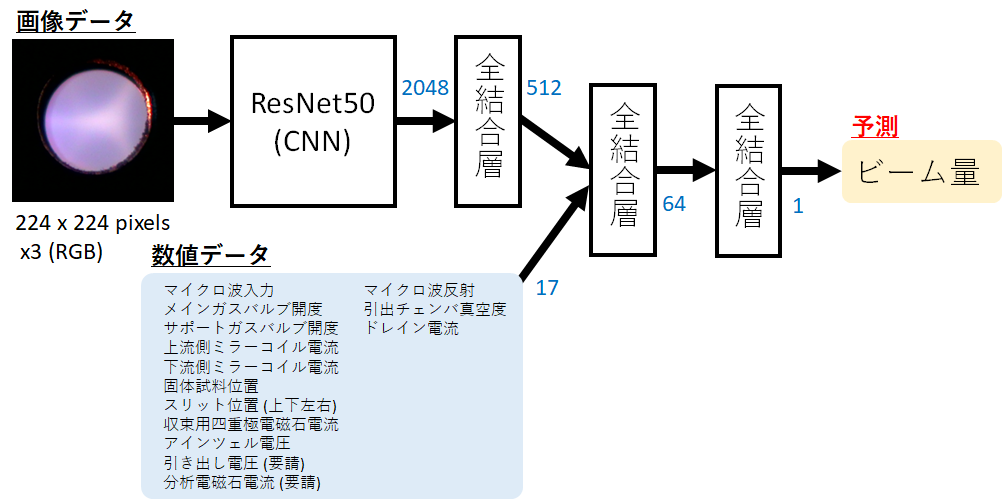 モデルやデータの構成要素を削り予測がどう変わるか調べる.

数値と画像はどっちが大事か？① 数値データを入れないモデル② 画像データを入れないモデル
① 画像のみモデル
② 数値のみモデル
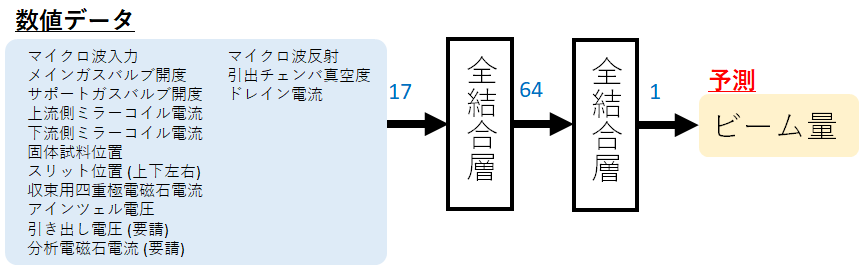 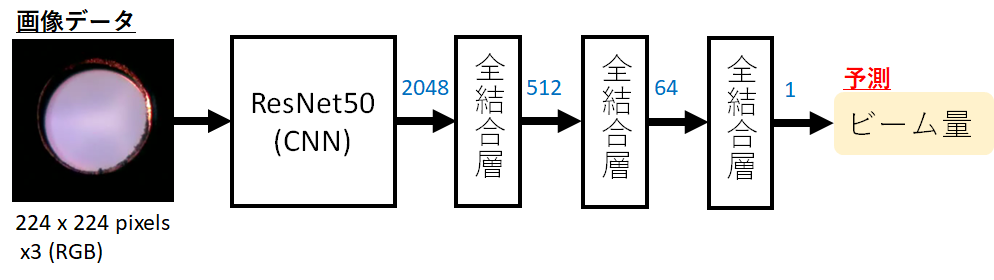 10
②数値データのみ
①画像のみ
画像+数値データ
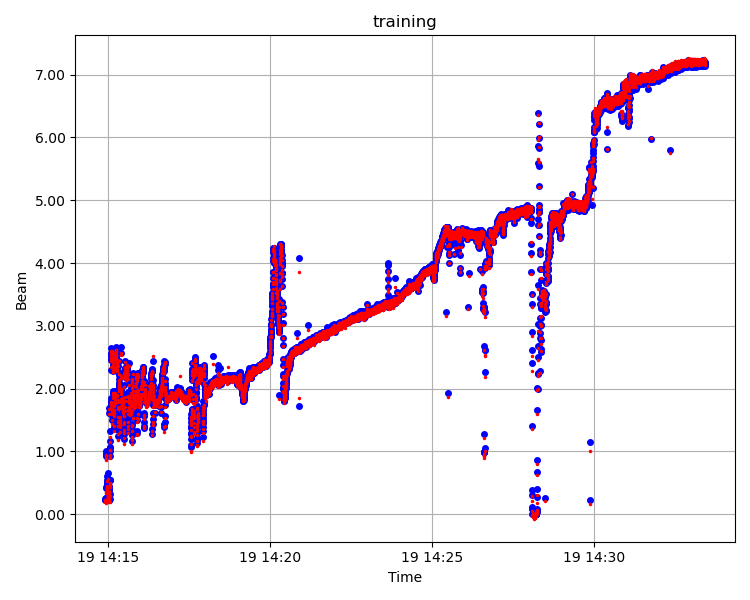 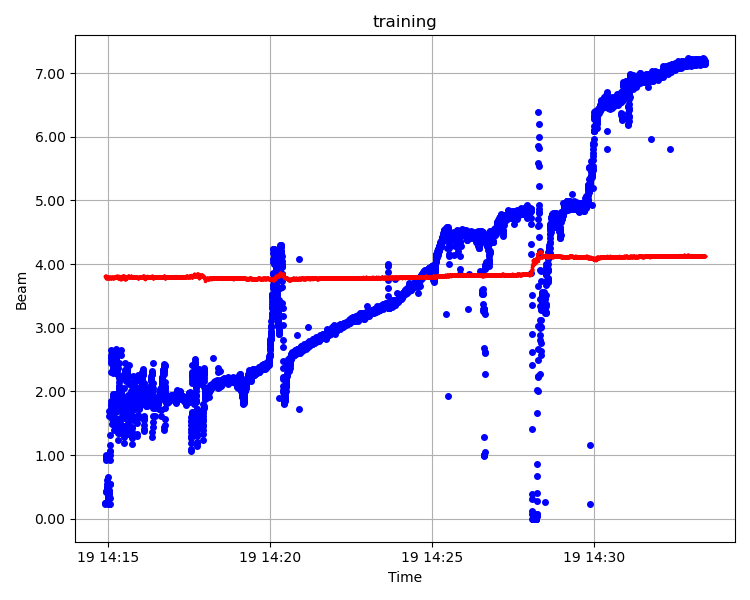 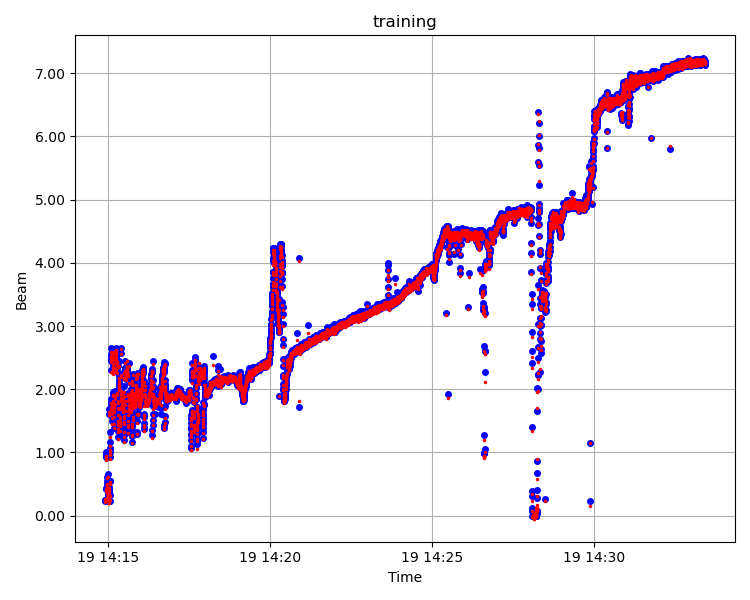 訓練
訓練
訓練
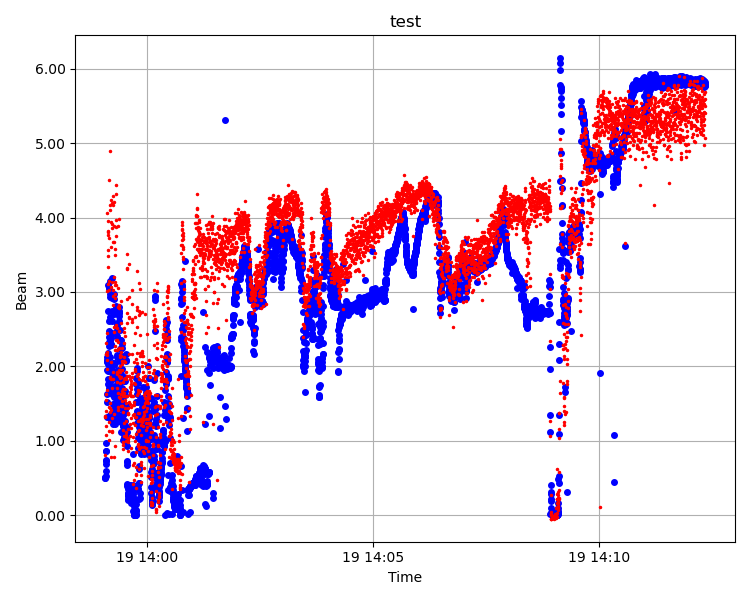 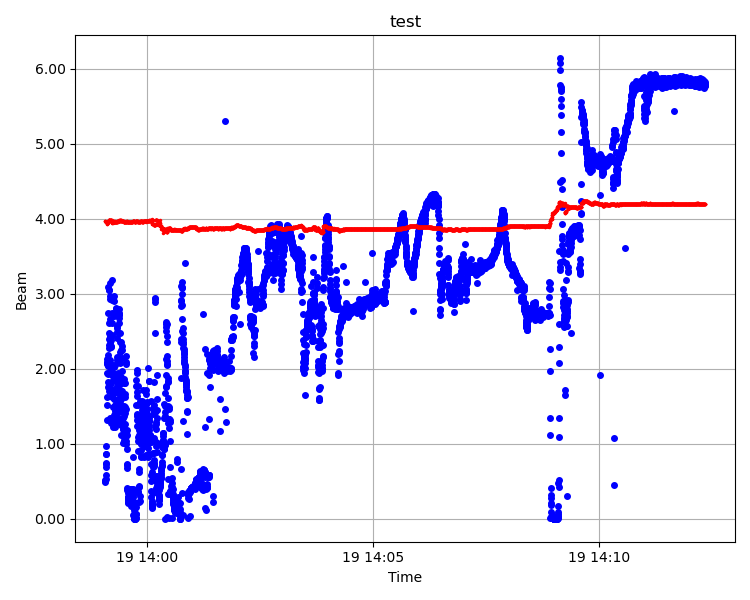 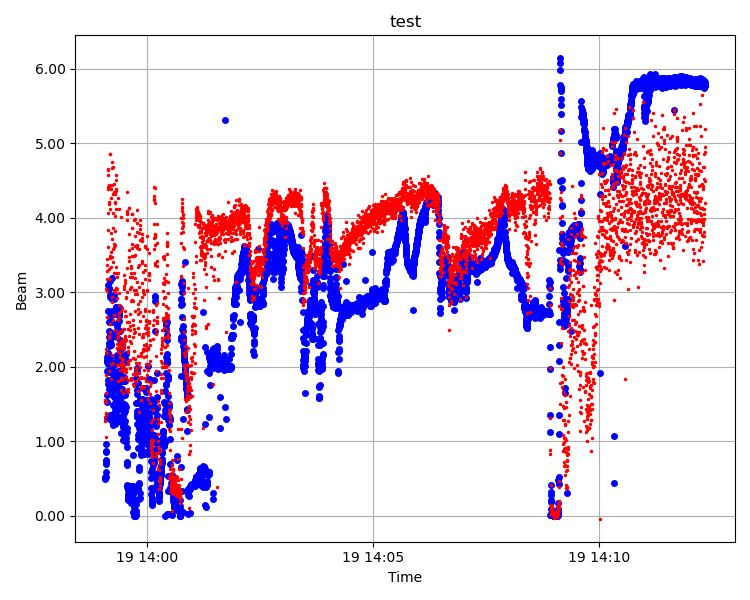 検証
検証
検証
[Loss] 訓練: 2.65, 検証: 2.86
[Loss] 訓練: 8.48E-4, 検証: 1.75
[Loss] 訓練: 1.07E-3, 検証: 0.877
11
Ablation Studyまとめ
元のモデル
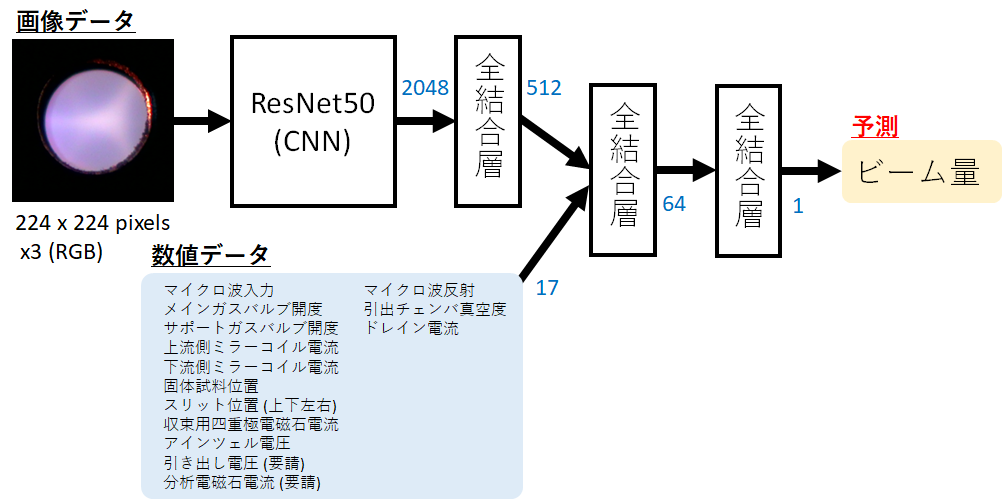 精度に対して画像データが支配的.
数値データを足すと予測精度向上.→ 数値を処理するモデルの改良.
① 画像のみモデル
② 数値のみモデル
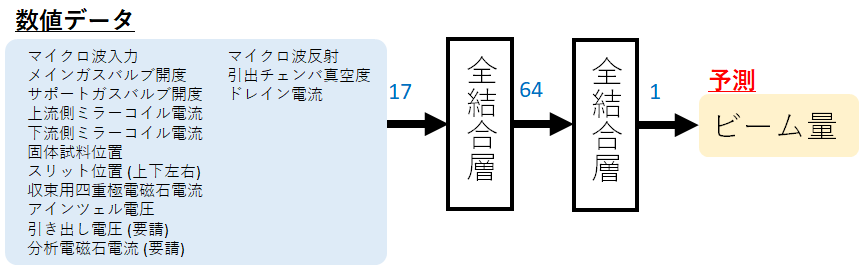 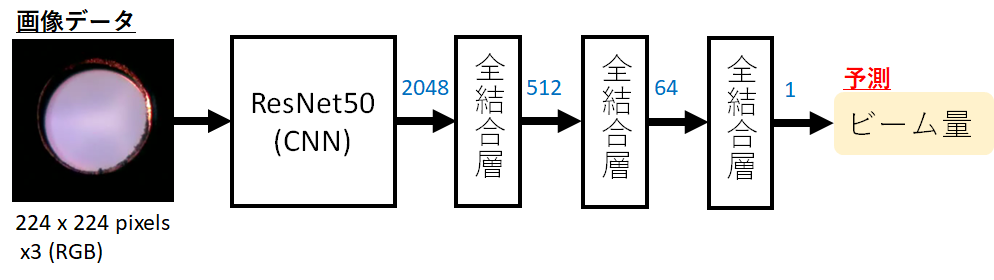 12
今後の予定
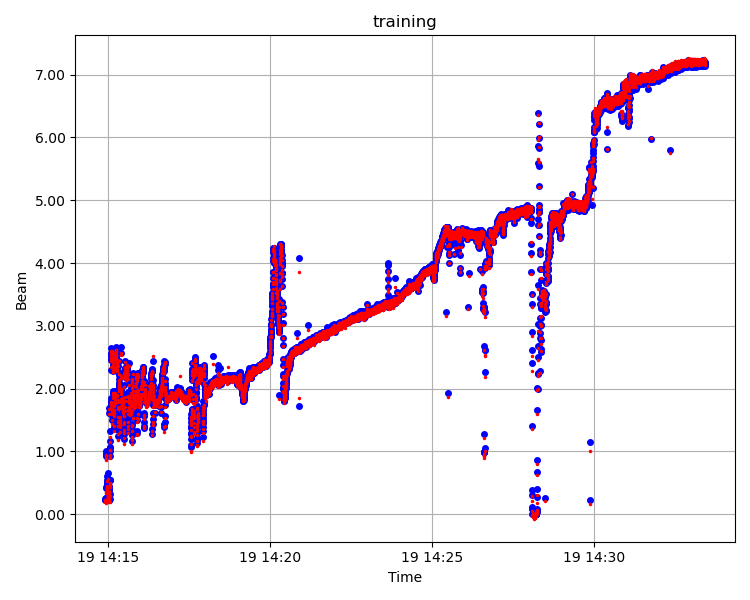 データ
追加の実験を行い, データ量と多様性を向上させる.
運転データの解析を行い学習データのクリーニング.
モデル
数値データをさらに活用できるようにモデルのアーキテクチャを改善.
時系列モデリング.
自動運転
訓練したモデルを用いて, 運転パラメータ最適化を行うプログラムの開発.
日によってイオン源の調子が変わることはすでに知られている. (数値化できていないパラメータがある)  →強化学習？
訓練
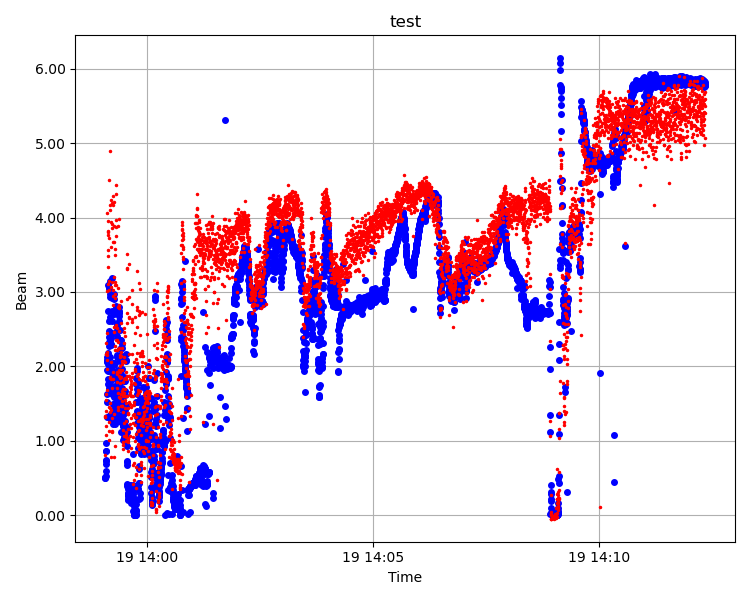 検証
13
WWWAI (Wako Weekday Workshop on Artificial Intelligence)
大学のサークルのような形式で2週間に一度勉強会.
和光市民センターを借りて平日19時より開催.
画像認識, 強化学習, 自然言語処理, 制御などの専門家が参加.
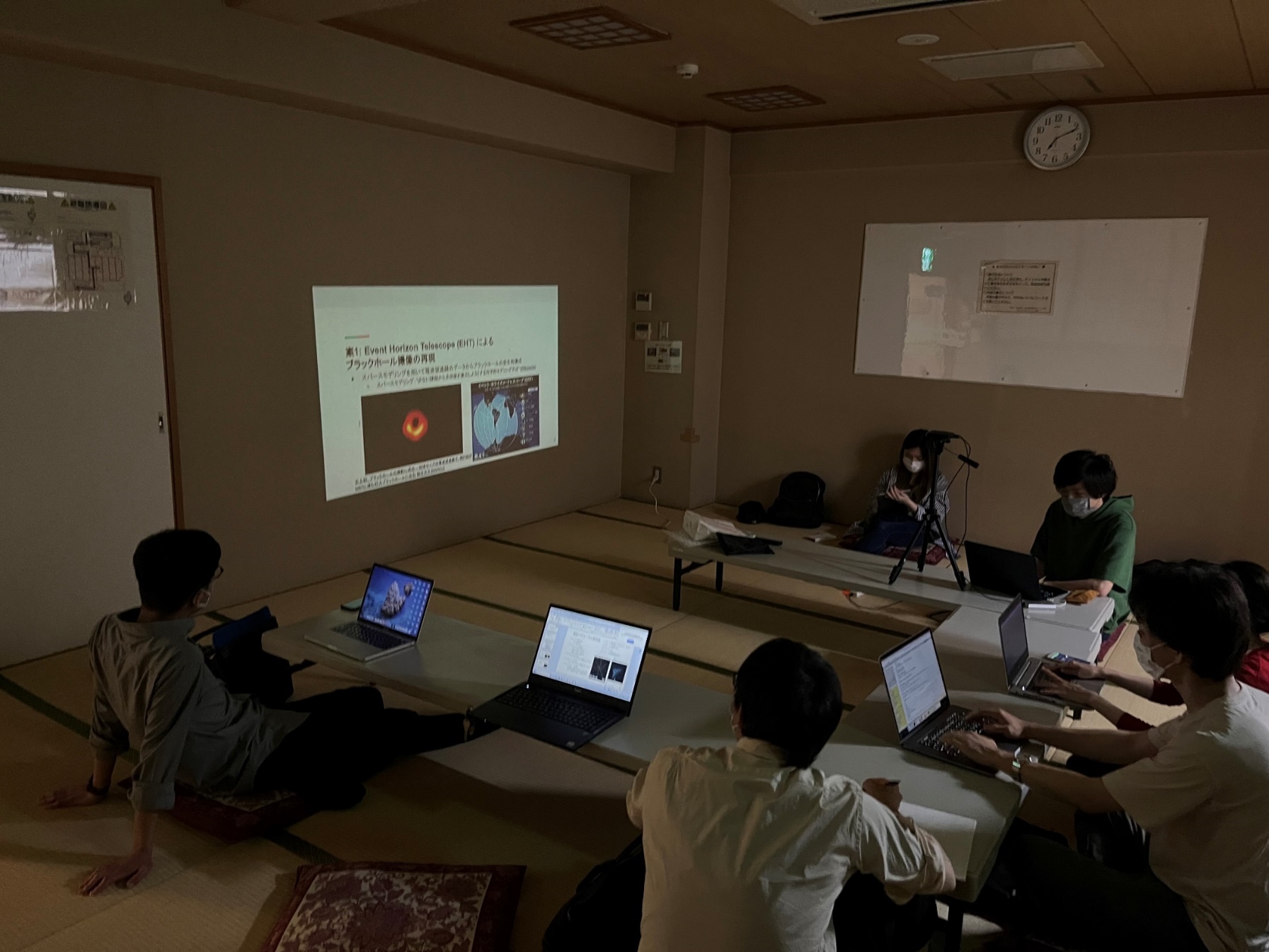 情報通信研究機構
理研開拓研究本部
立教大・人工知能
理研仁科センター
14
まとめ
ECRイオン源は非常に複雑な系. 特に固体試料ビームなどの安定供給は運転者の経験頼み.

運転者に依存せず, 長期運転時にも安定したビーム供給を可能にするような自動運転システムを, 機械学習のフレームワークを用いて構築することが最終目標.

現在イオン源の制御値・観測できる情報からビーム電流を予測するモデルを開発中. イオン源ビームの監視にも利用可能.
15